স্বাগতম
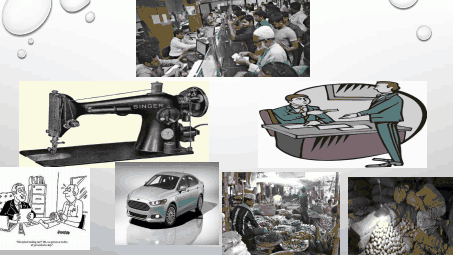 পরিচিতি
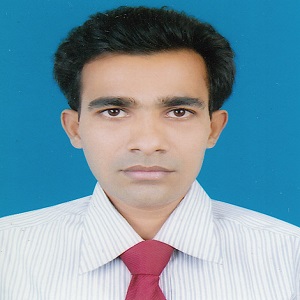 পাঠ পরিচিতি
শ্রেণী:দশম
বিষয়:হিসাববিজ্ঞান
অধ্যায়ের নাম:মূলধন ও মুনাফা জাতীয় লেনদেন
সময়:৫০মি:
শিক্ষার্থীর সংখ্যা:25জন
শিখনফল
এই পাঠ শেষে শিক্ষার্থীরা.....
মূলধন ও মুনাফা জাতীয় লেনদেনের ধারণা সংজ্ঞায়িত করতে পারবে।
মূলধন ও মুনাফা জাতীয় লেনদেনের পার্থক্য নির্ণয় করতে পারবে।
 মূলধন ও মুনাফা জাতীয় লেনদেনের শ্রেণীবিভাগ ব্যাখ্যা করতে পারবে।
পাঠ পরিকল্পনা
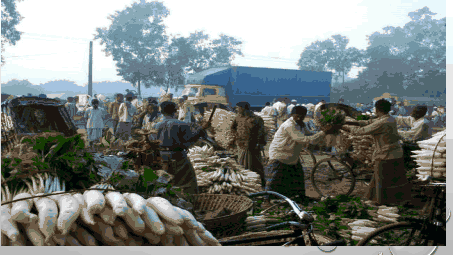 চিত্র: মুনাফা জাতীয় লেনদেন
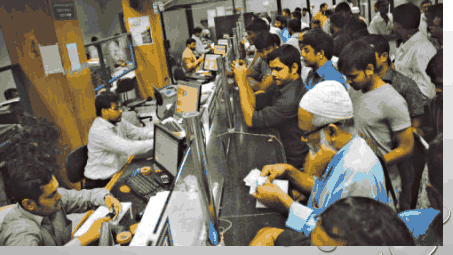 চিত্র: মূলধন জাতীয় লেনদেন
আজকের পাঠ
    মূলধন ও মুনাফা জাতীয় লেনদেনের ধারণা
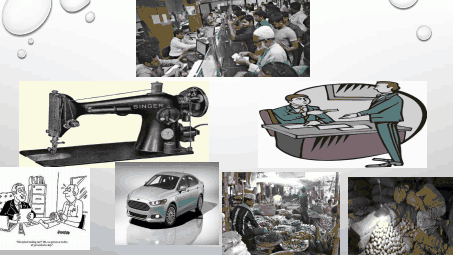 চিত্র: মূলধন ও মুনাফা জাতীয় লেনদেন
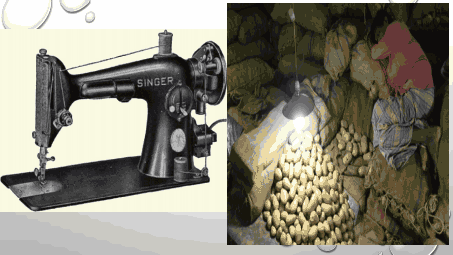 মূলধন
মুনাফা
চিত্র: মূলধন ও মুনাফা জাতীয় ব্যয়
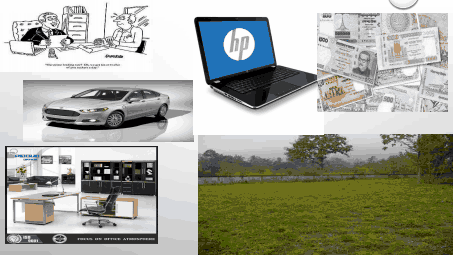 চিত্র: মূলধন জাতীয় সম্পদ
একক কাজ
মূলধন ও মুনাফা জাতীয় লেনদেনের দুইটি করে উদাহরণ লিখ।
     মূলধন জাতীয় লেনদেন: উদাহরণ- ১.
                                               ২.
     মুনাফা জাতীয় লেনদেন: উদাহরণ- ১.
                                               ২.
চিত্র: মুনাফা জাতীয় আয়
চিত্র: মূলধন জাতীয় আয়
লেনদেন হতে সুবিধা ভোগ
স্বল্পমেয়াদী
দীর্ঘমেয়াদী
লেনদেনের পুন:রাবৃত্তি/সংখ্যা
অনিয়মিত
নিয়মিত
বড় অঙ্কের
লেনদেনের টাকার পরিমাণ
ছোট অঙ্কের
চিত্র: মূলধন ও মুনাফা জাতীয় লেনদেনের কতিপয় দিক
জোড়ায় কাজ
কর্মপত্র:-
মূলধন ও মুনাফা জাতীয় লেনদেনের পার্থক্য নিম্নরূপ::
মূলধন জাতীয় ও মুনাফা জাতীয় লেনদেনের তিনটি পার্থক্য নির্ণয় কর
চিত্র:মুলধন জাতীয় ব্যয়
চিত্র:মুনাফা জাতীয় ব্যয়
দলীয় কাজ
কর্মপত্র
মূলধন ও মুনাফা জাতীয় লেনদেনের শ্রেণীবিভাগ ব্যাখ্যা কর
উত্তরপত্র
চিত্র:লেনদেনের শ্রেণীবিভাগ
মূল্যায়ন
মেশিনের কর্মক্ষমতা বাড়ানোর জন্য পার্টস ক্রয় ২০,০০০ টাকা এবং 
মজুরি প্রদান  ৮০০ টাকা
মূলধন জাতীয় ব্যয় ২০,০০০ টাকা
মুনাফা জাতীয় ব্যয় ৮০০ টাকা
মেশিনারী
মেরামত
ক) মুনাফা জাতীয় লেনদেনের পরিমাণ কত?              
খ) উদ্দীপকের আলোকে মূলধন ও মুনাফা জাতীয় লেনদেনের মোট পরিমাণ নির্ণয় কর।
গ) মূলধন ও মুনাফা জাতীয় ব্যয়ের তিনটি পার্থক্য বিশ্লেষণ কর।
আর্থিক অবস্থার বিবরণী (সম্পদ)
বিশদ আয় বিবরণী
চিত্র: মূলধন ও মুনাফা জাতীয় ব্যয়ের ধরণ
বাড়ির কাজ
মূলধন জাতীয় আয় ও মুনাফা জাতীয় আয়ের পার্থক্য ছক আকারে তৈরি কর।
ধন্যবাদ সবাইকে
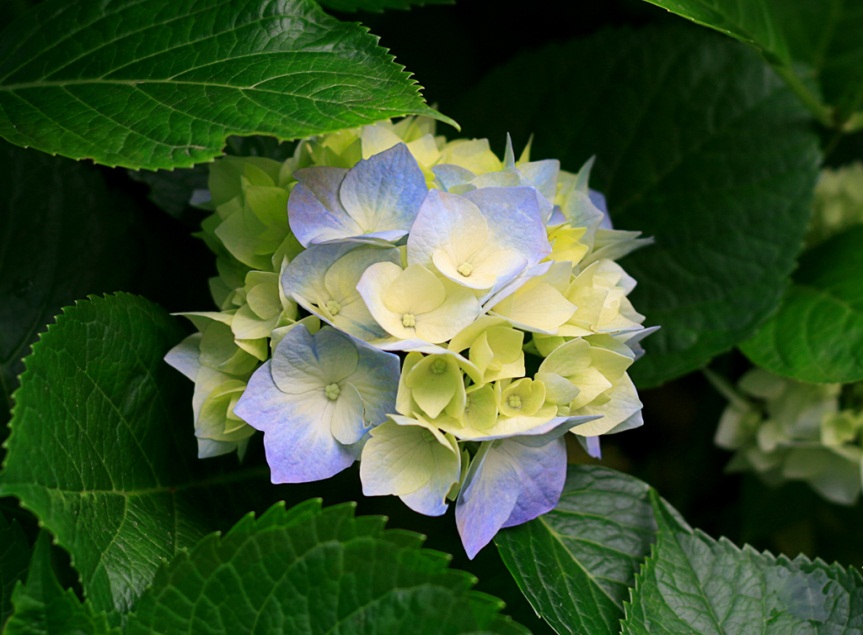